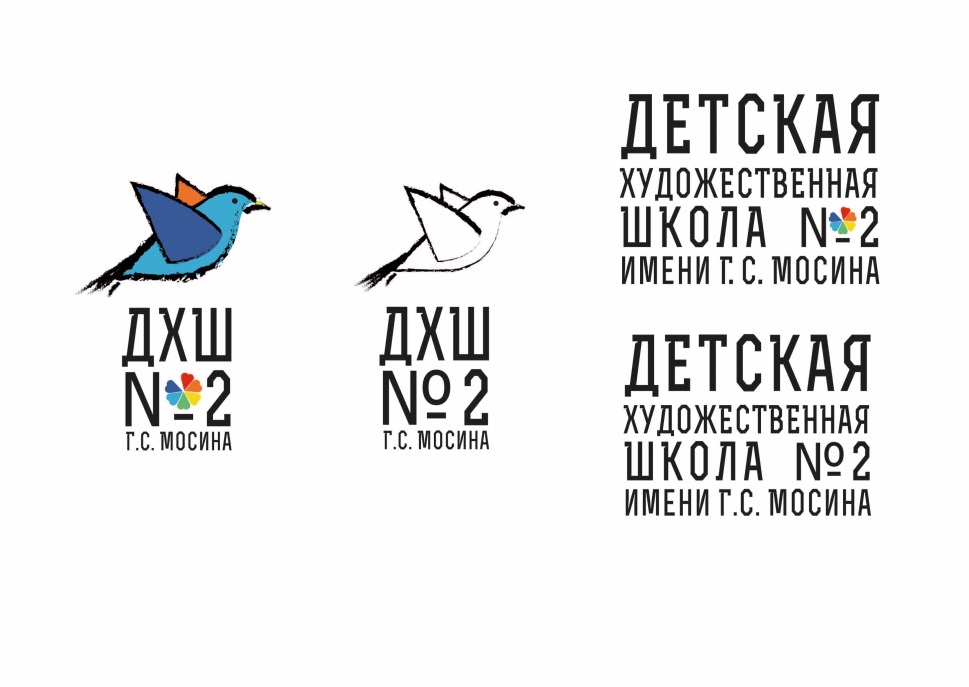 Подготовка к городской контрольной работе по учебному предмету 
«История изобразительного искусства». 
Пути и методы успешной работы. 


Симбиркина Екатерина Витальевна, 
преподаватель высшей квалификационной категории
1. Осознание важности проведения мониторинга самим преподавателем
Для чего нужен мониторинг?

  Дает представление об общем уровне подготовки группы и об уровне знаний каждого учащегося 

Подготовка к итоговой аттестации
2.Родители – это поддержка!
Информирование родителей  о важности мониторинга на родительских собраниях с первого класса.

 Для чего нужен мониторинг?

  Дает представление об уровне подготовки знаний каждого учащегося, есть возможность и время  «подтянуть» сложные, проблемные темы

Подготовка к итоговой аттестации
3. Ежедневный труд
Подготовка и проведение уроков в соответствие с программой Школы и рекомендациями секции преподавателей-искусствоведов;
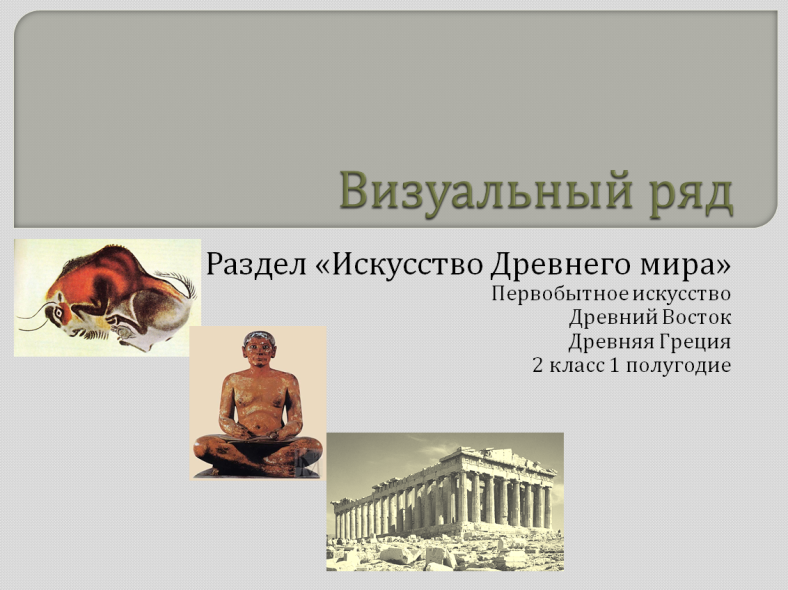 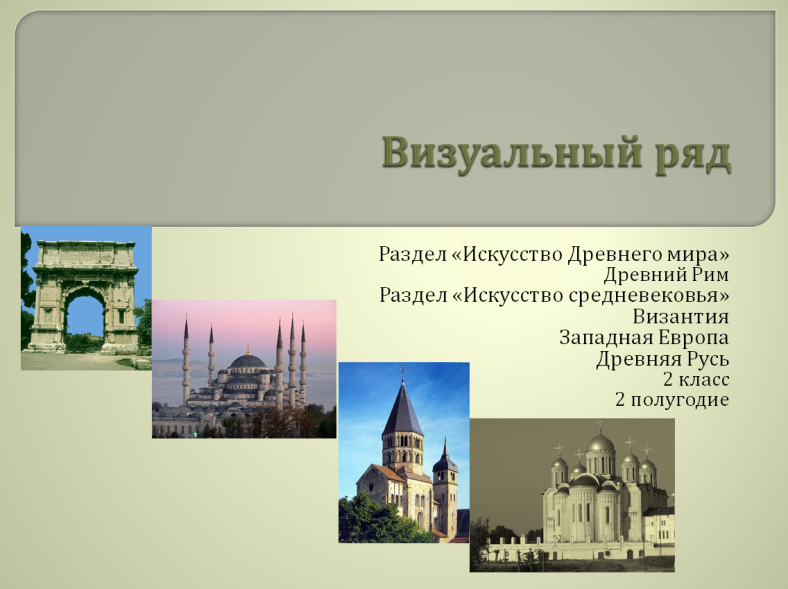 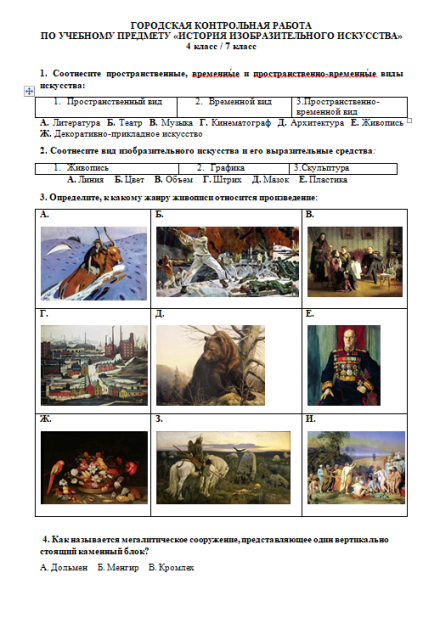 3. Ежедневный труд
Информирование учащихся о проведении мониторинга, периодическое напоминание о нем 
(актуальность мониторинга для детей)

Домашнее задание
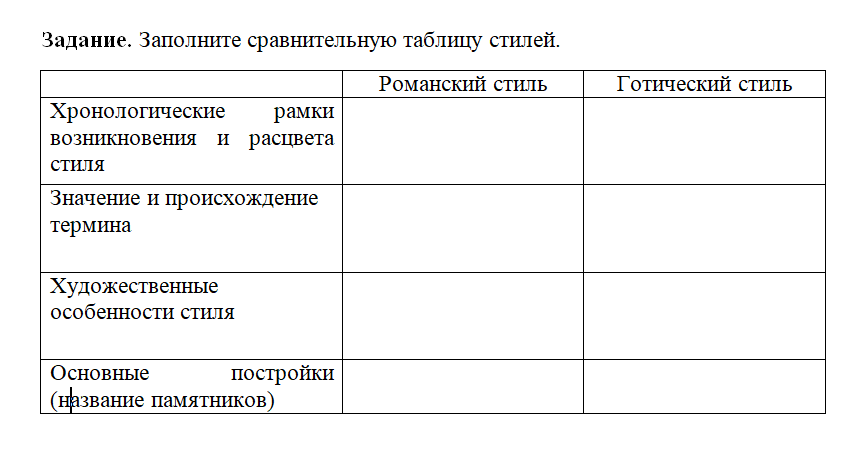 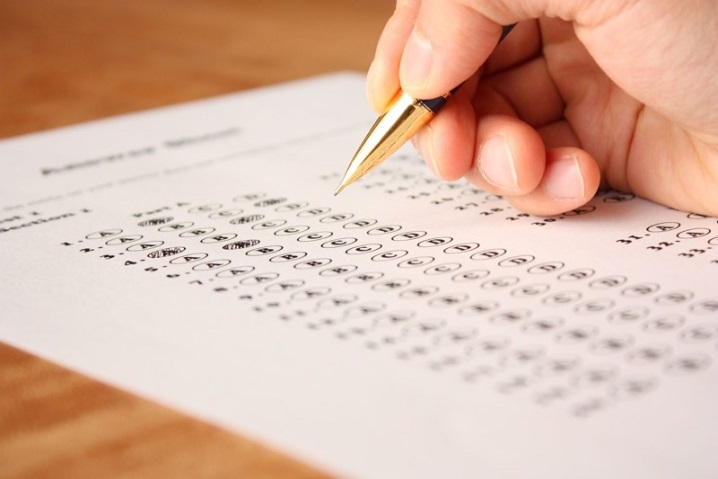 3. Ежедневный труд
Регулярный контроль знаний учащихся в виде самостоятельных и творческих заданий.
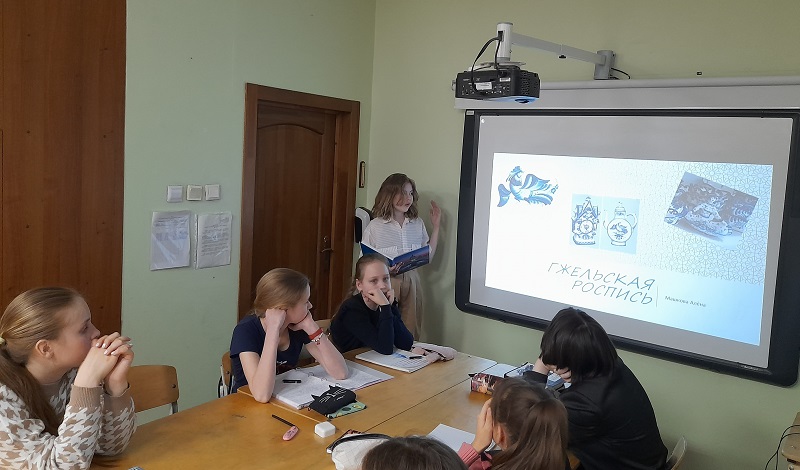 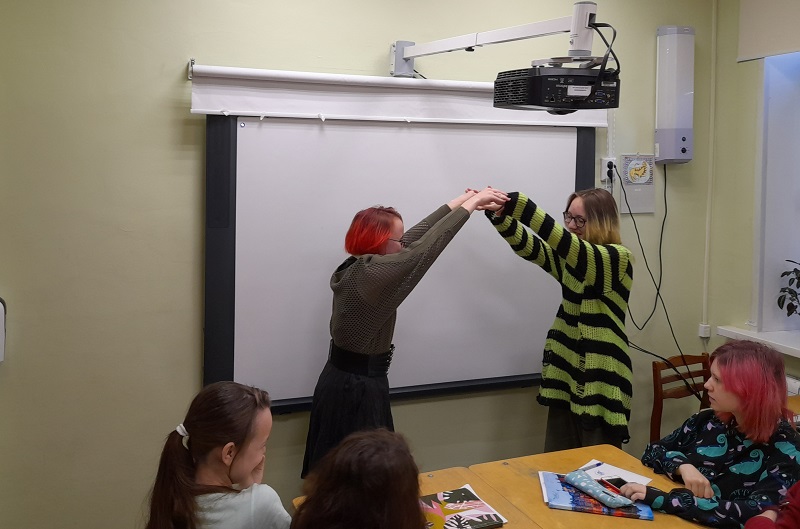